健康トピックス
健康はコツコツ毎日積み重ね！
プ－アル茶と便秘
発酵食品は便秘の改善に役に立ちます。
プ－アル茶はお茶の中に最も発酵食品に近いです、適度な運動と合わせて腸を整えることによって便秘を改善します
プ－アル茶と脂肪を分解効果
プーアル茶のリパーゼ酵素の働きにより脂肪を溶かし消化吸収
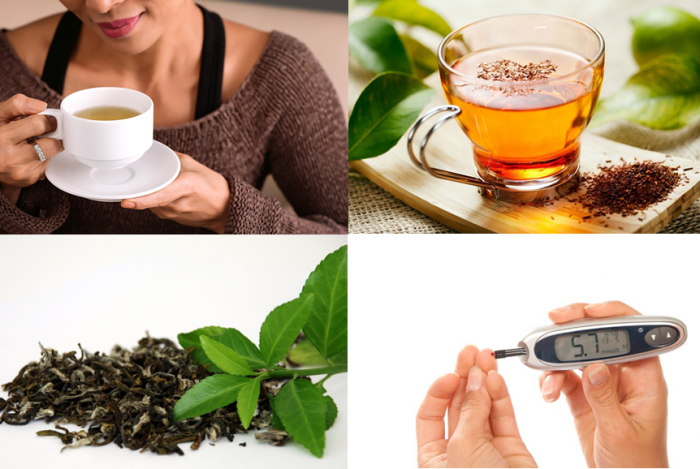 食事中や食事後に適量飲むことで消化を促進させ、胃もたれを軽くします
美容に最適！コーンひげ茶
便秘改善とダイエット効果
「食物繊維」が豊富に含まれており、胃や腸を刺激して、「便秘」の原因の悪玉菌を減らす効果があります。
血行促進効果➡冷え症にも効果的です。
関節痛
高血圧
鼻づまり
毒素の改善
脂肪癌低減
血糖値下げる
頭痛
筋力ほぐす等
健康はコツコツ毎日積み重ね！
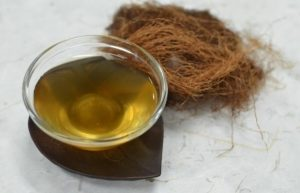 腸内に溜まった宿便ごっそり
ブレンド茶
健康はコツコツ毎日積み重ね！
鼻炎改善用
「ダイエット用」
口臭予防に効果の高い健康茶
大麦、　玄米、　はと麦、緑茶、　黒大豆　、陳皮、よもぎ、　どくだみ、　椎茸、　くま笹、　小豆、　びわの葉、　桑の葉、　柿の葉、　すぎな、　ヤーコンの葉、　目薬の木、半発酵茶、　昆布、　　　蓮の葉、菊芋の葉、
便秘解消用
糖尿病予防
自然植物を原料としたお茶には、人間に本来備わっている体の機能を正常に戻し、自然治癒力を高める働きがあります。